Nei G`schaut
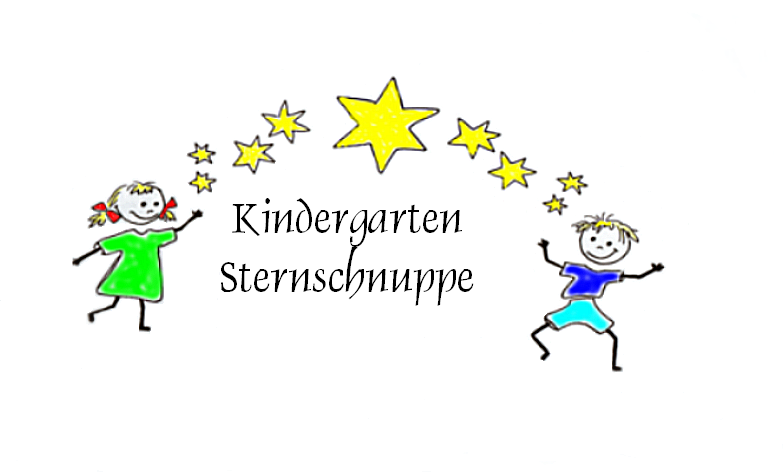 Adresse: 	Kindergarten Sternschnuppe
			Waldweg 2
			85777 Fahrenzhausen
Tel.: 08133/996630
Email: info@sternschnuppe-fahrenzhausen.de
Träger: Gemeinde Fahrenzhausen
Leitung: Irene Güntner
Herzlich willkommen                  bei Uns
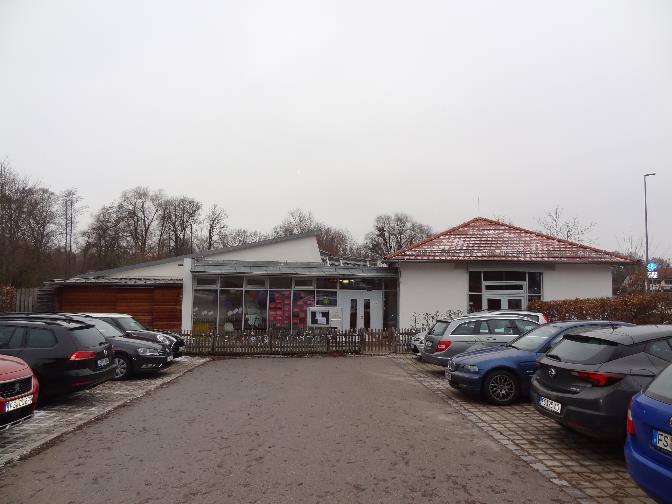 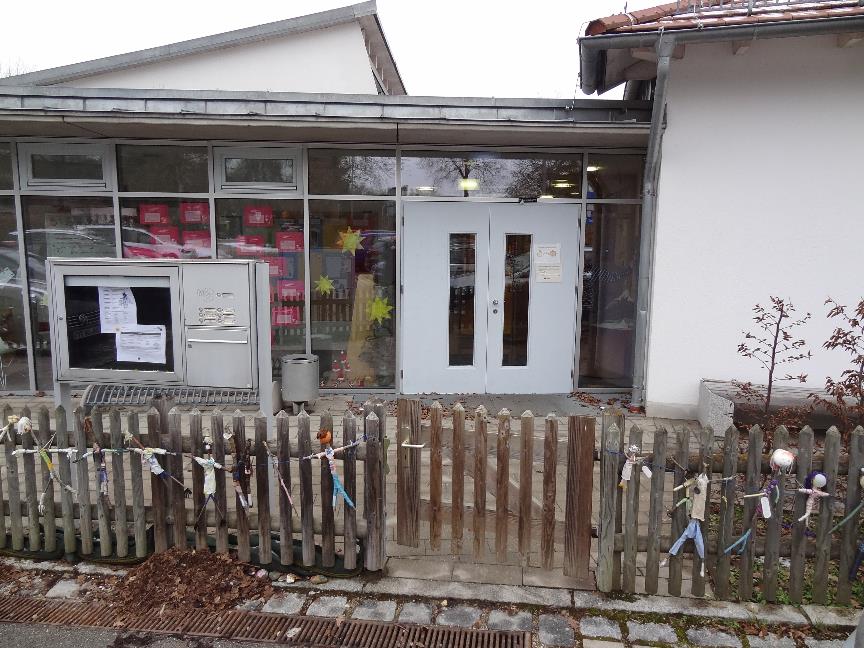 Ich darf von 7.00 Uhr – 14.00 Uhr den Kindergarten besuchen
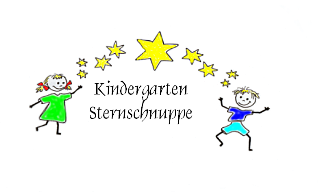 Hier ziehe ich mich um
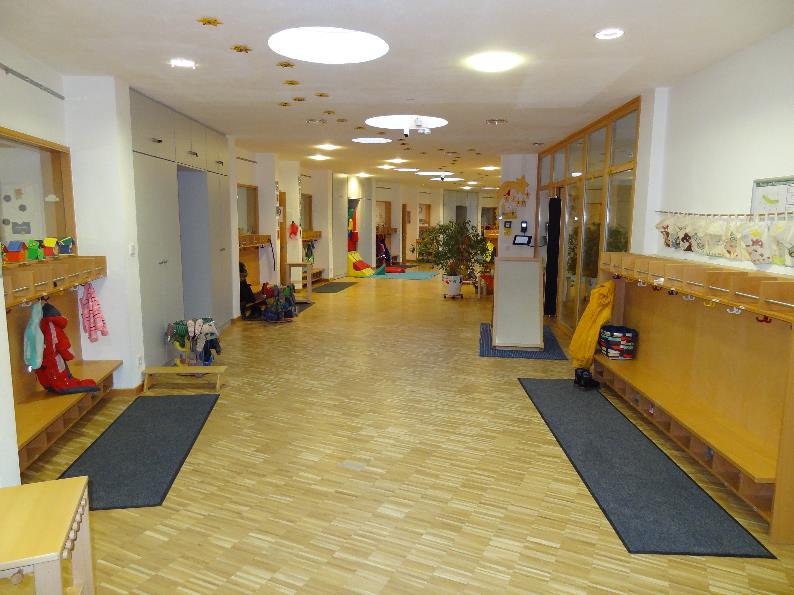 Durch die Eingangstüre gehe ich zu meiner Garderobe
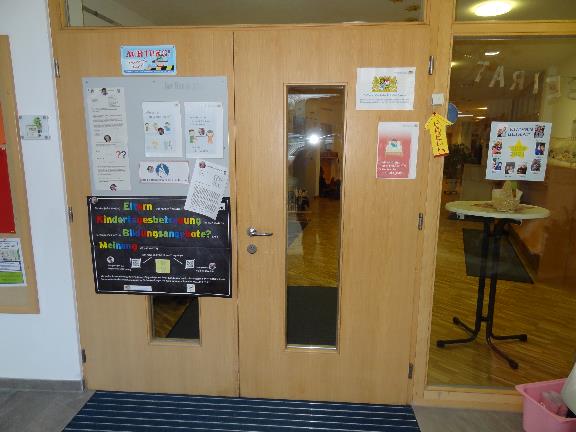 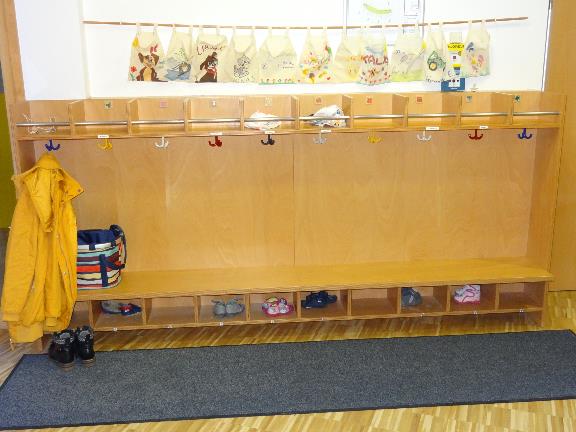 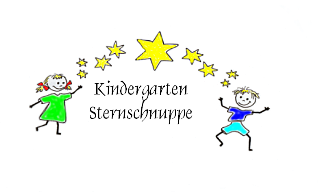 Bringzeit Krippe: 7.00 Uhr – 8.30 Uhr
je nach Buchungszeiten
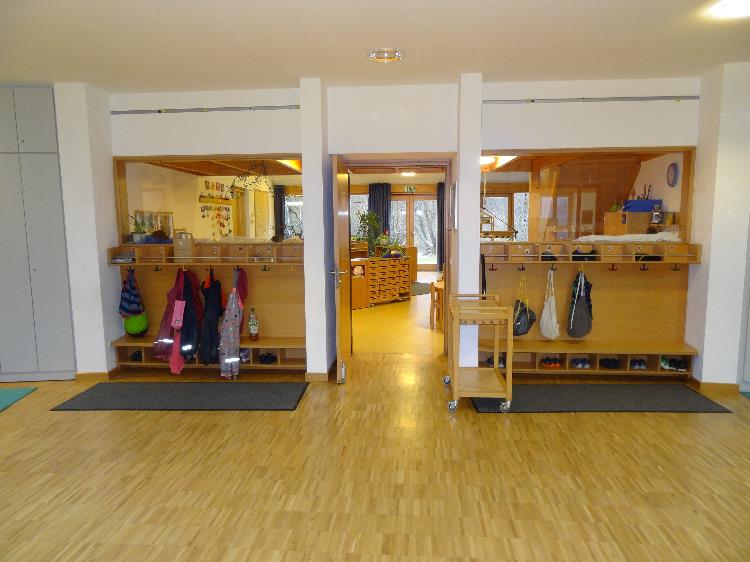 Noch mehr Platz zum Umziehen
Bringzeit Kindergarten: 7.00 Uhr – 9.00 Uhr
je nach Buchungszeiten
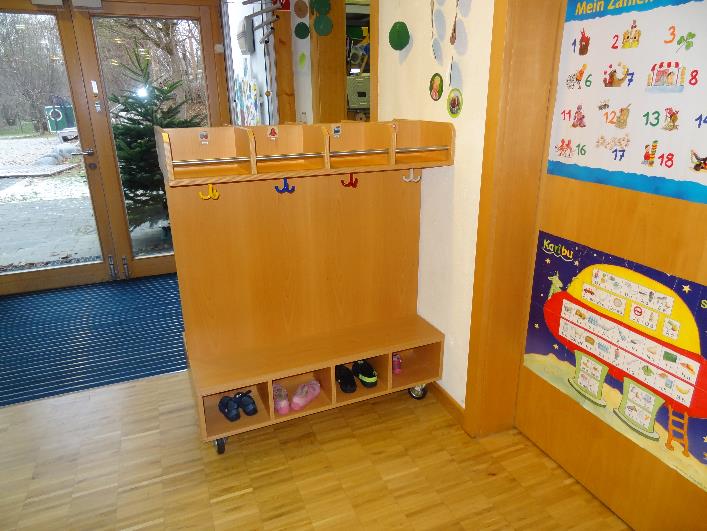 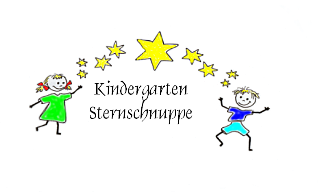 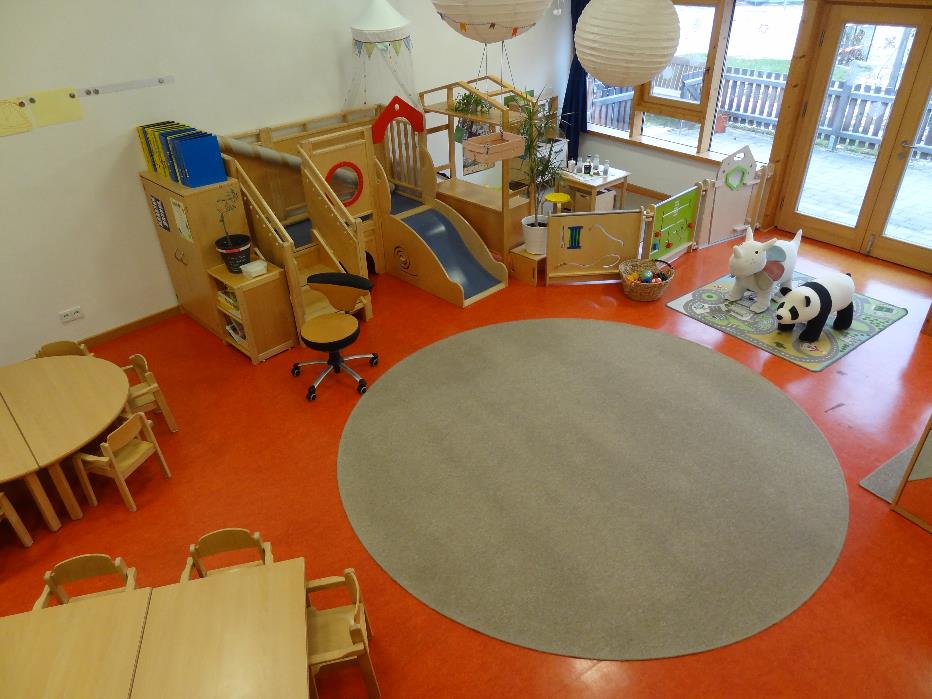 Gruppe 4 (Krippe)
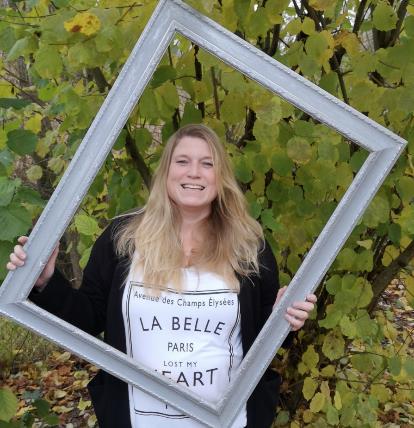 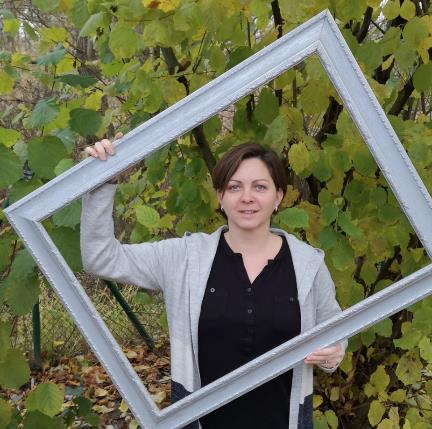 Martina
Carola
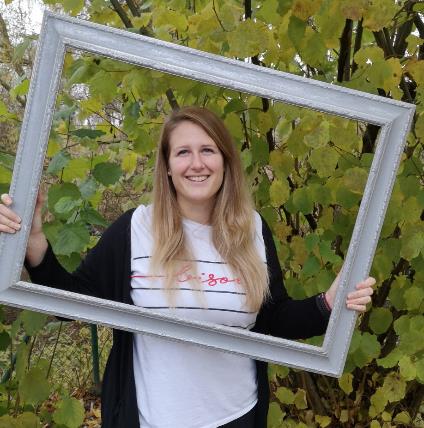 Hier sind für dich da und begleiten dich:
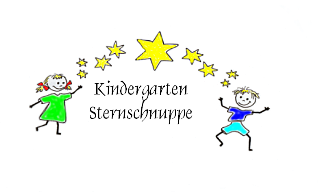 Teresa
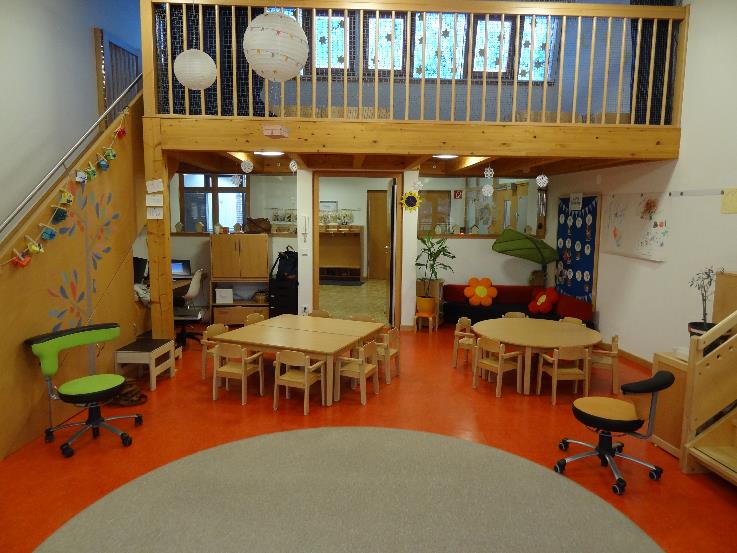 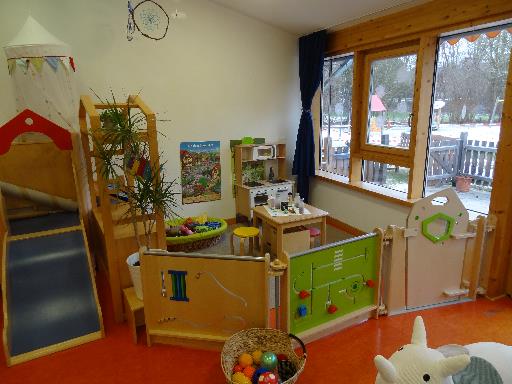 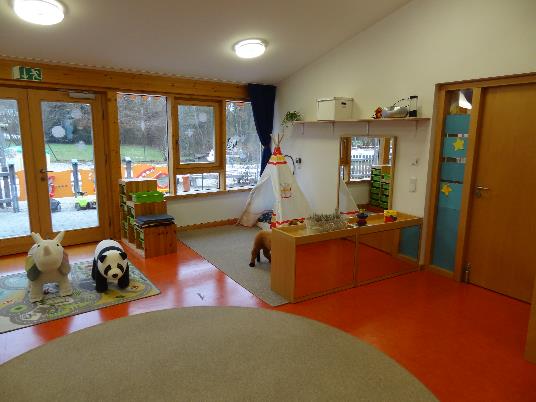 Hier habe ich ganz viel Platz zum Spielen
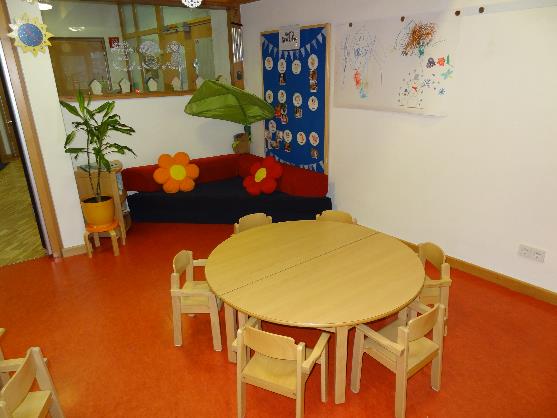 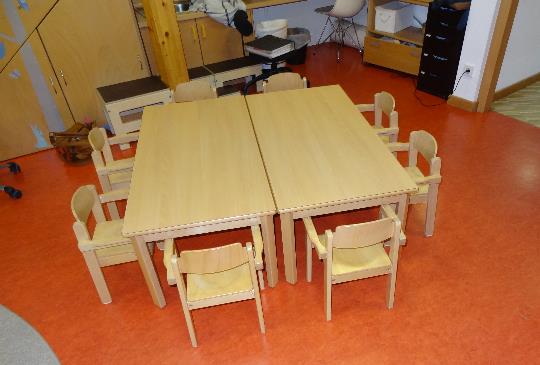 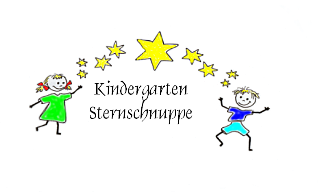 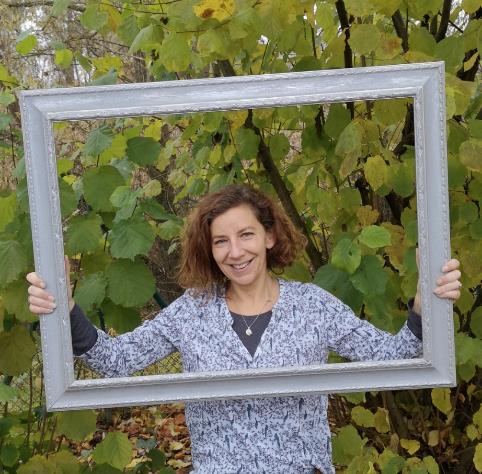 Gruppe 3(Krippe)
Hier sind für dich da und begleiten dich:
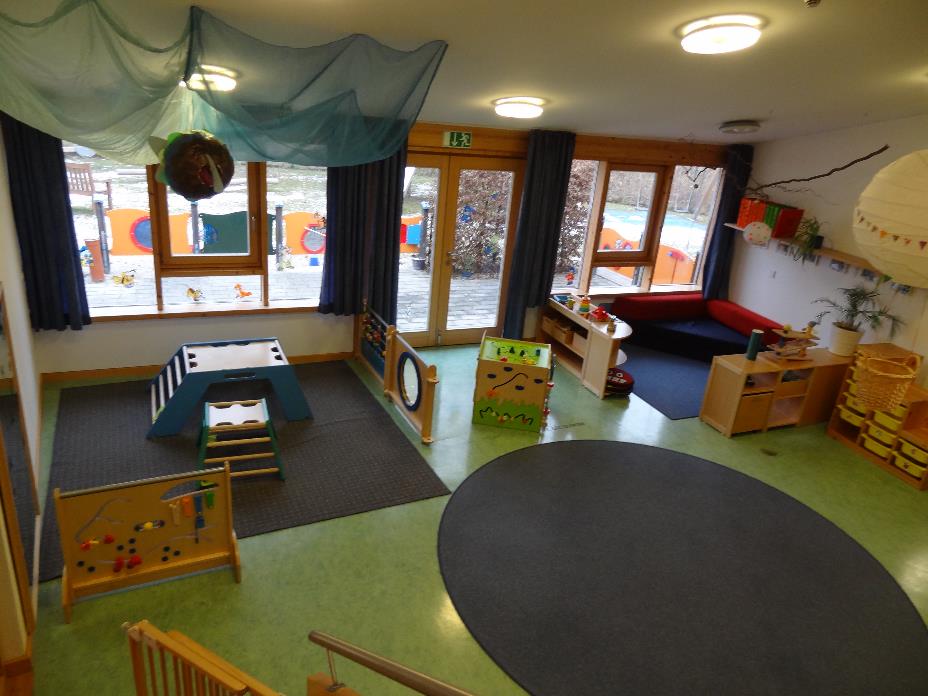 Sandra
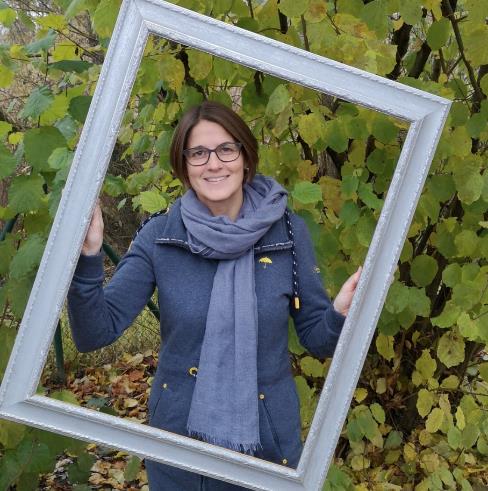 Vroni
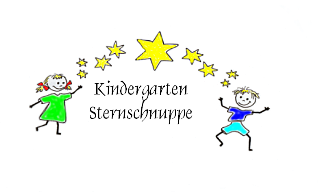 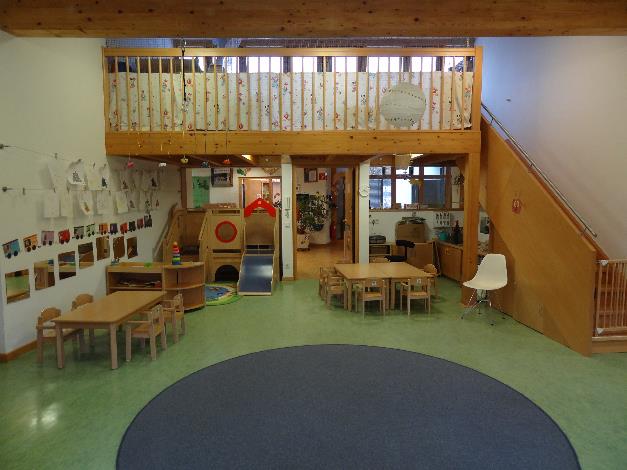 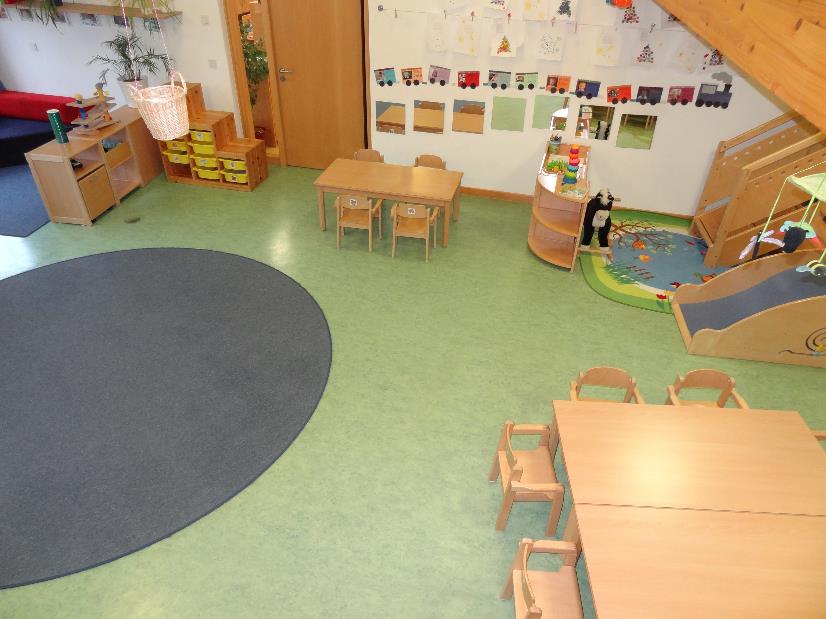 Auch in dieser Gruppe gibt es viel Platz zum Spielen
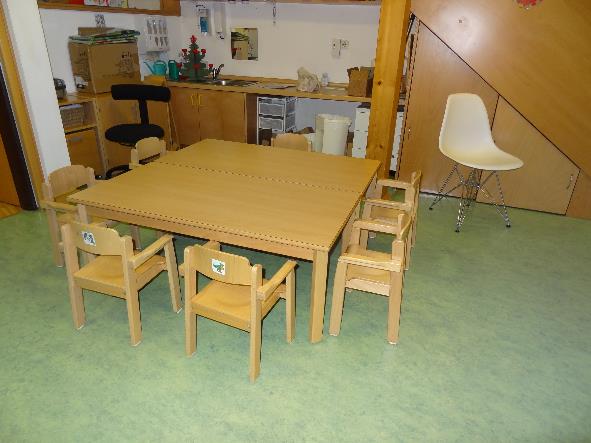 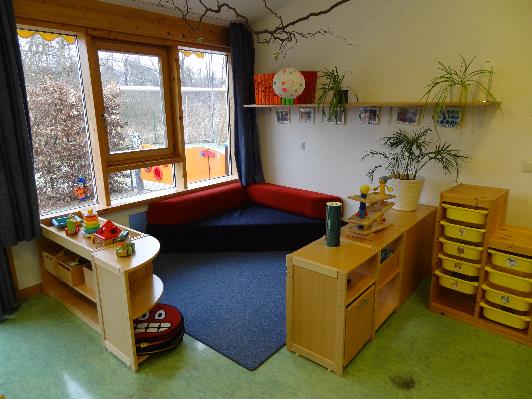 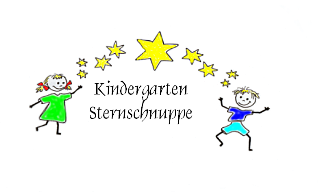 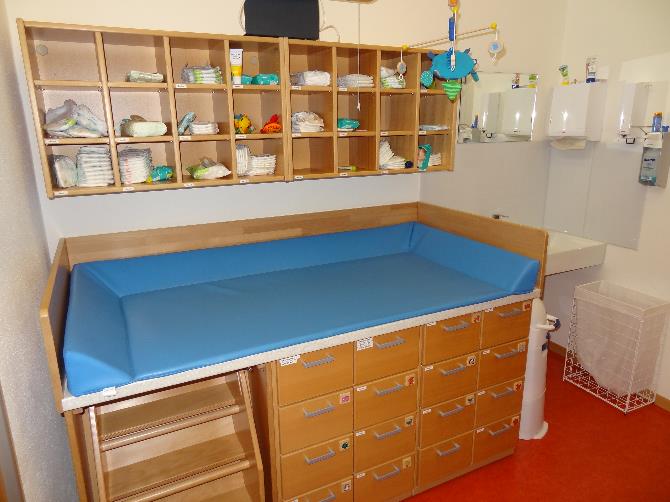 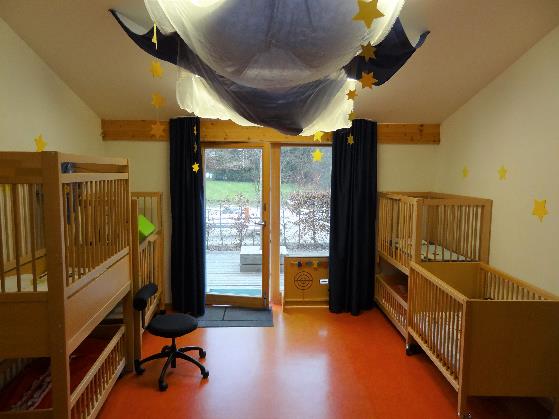 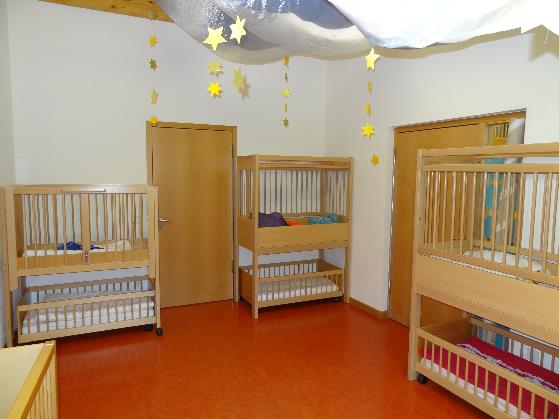 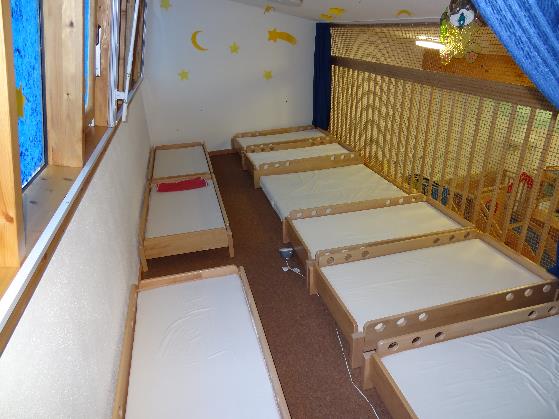 Hier werde ich gewickelt und in einem der vielen 
Betten darf ich schlafen 
und träumen
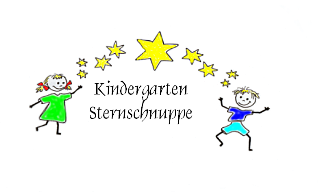 Hier sind für dich da und begleiten dich:
Gruppe 2 (Kindergarten)
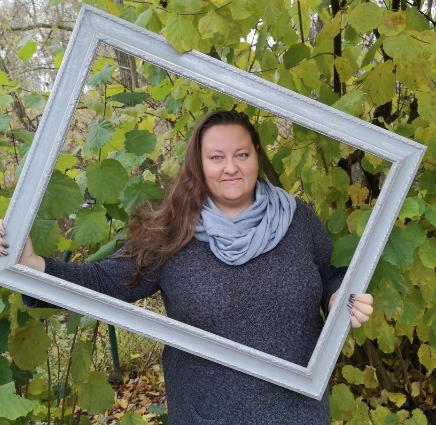 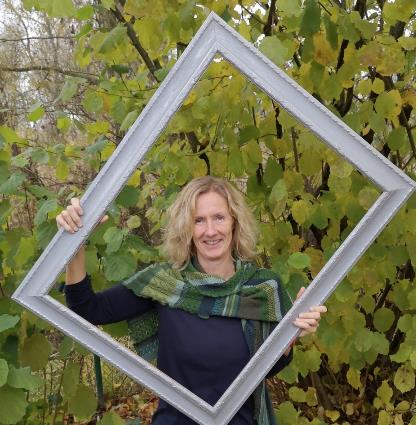 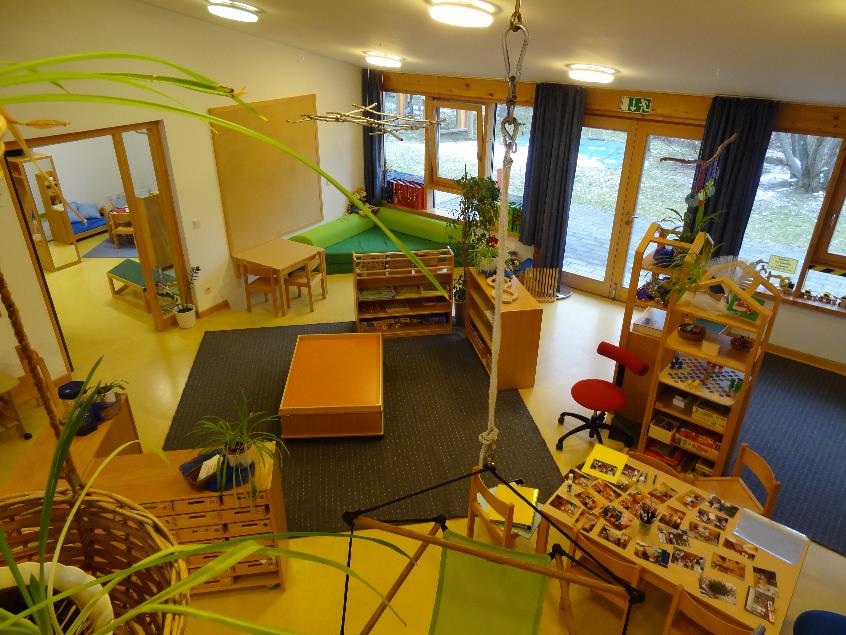 Irene
Doris
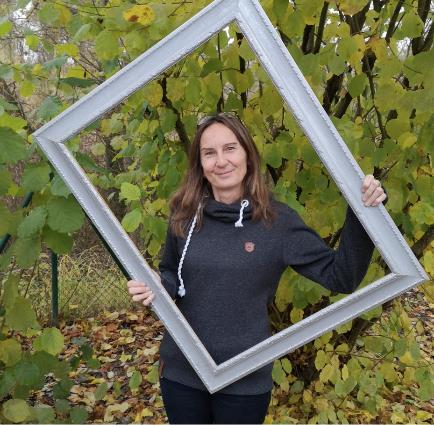 Brigitte
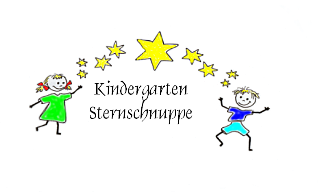 … kuscheln, Bilderbücher
    anschauen
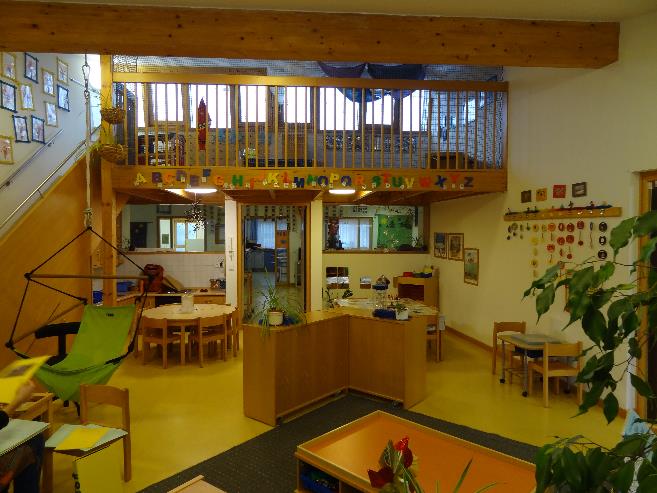 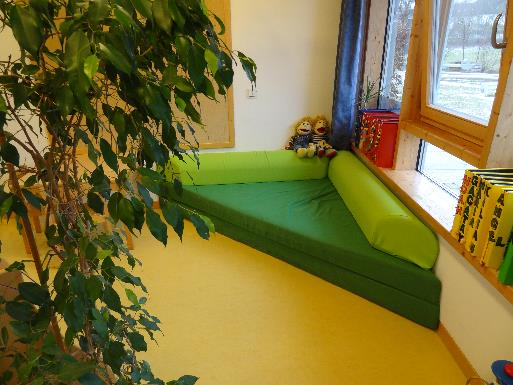 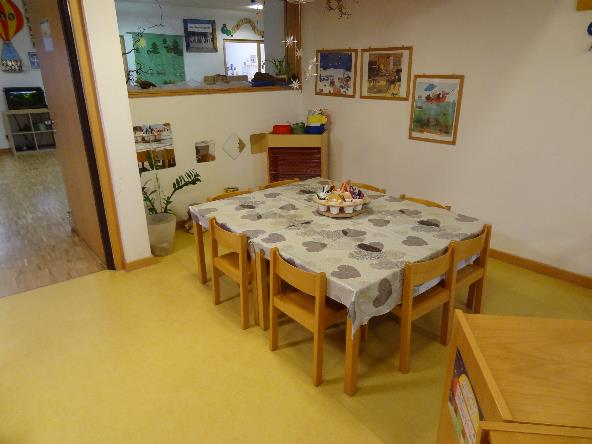 Hier kann ich …
… malen und basteln
… mit meinen Freunden spielen
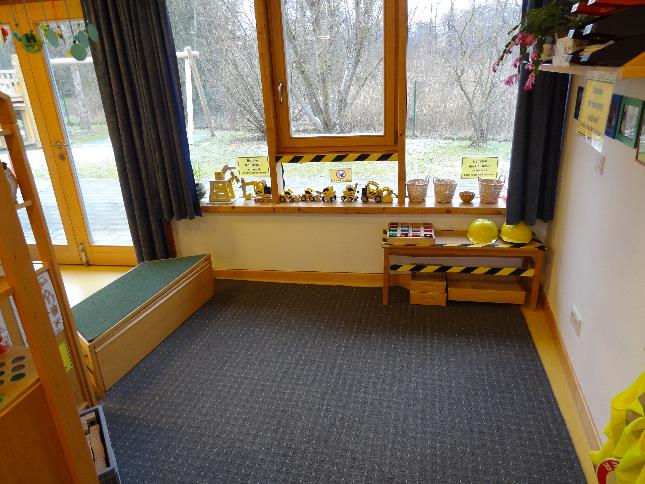 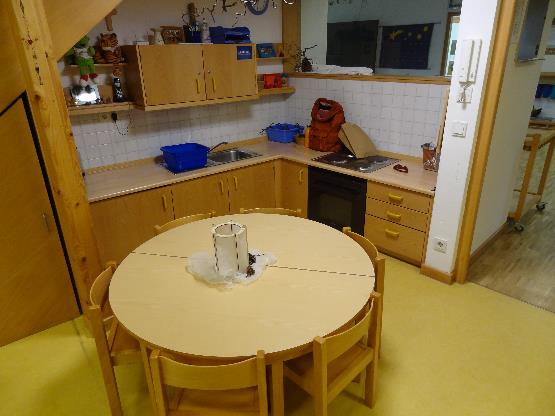 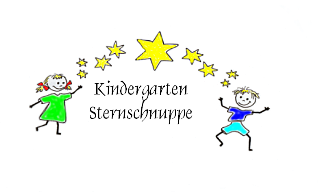 … Chef der Baustelle sein
… essen und trinken
Im Kreativraum buddle ich gerade in der Holzpellets Kiste
Im Nebenraum kann ich mich …
… verkleiden
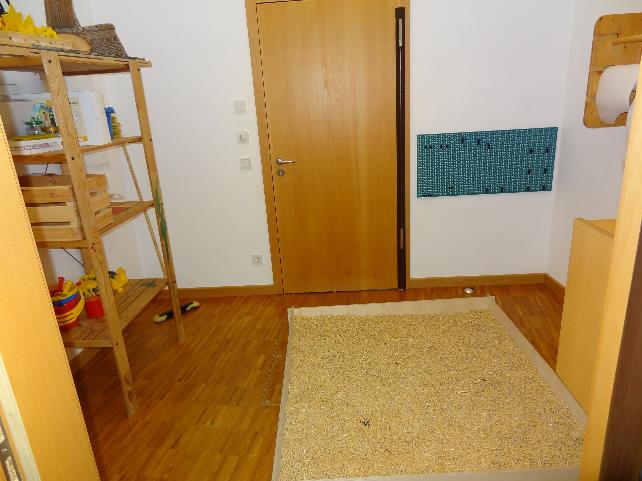 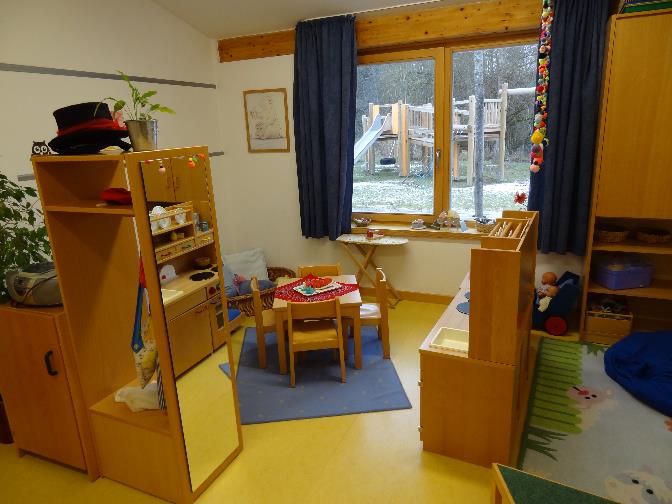 … kochen
… Mama, Papa, Kind spielen
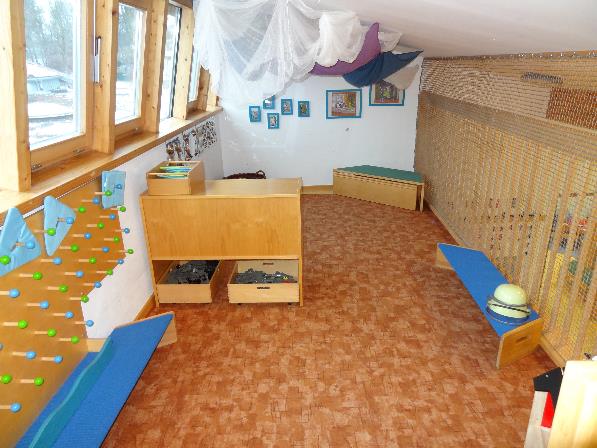 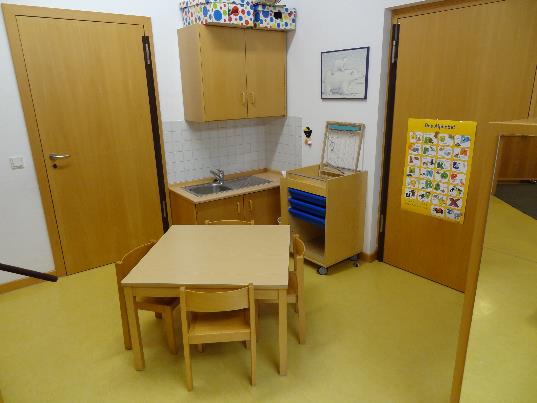 In der Galerie ist noch mehr Platz für mich und meine Freunde
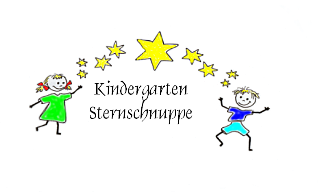 Hier sind für dich da und begleiten dich:
Gruppe 1(Kindergarten)
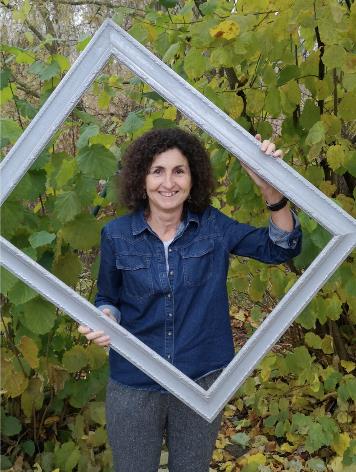 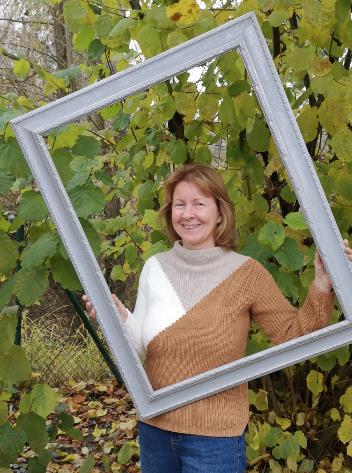 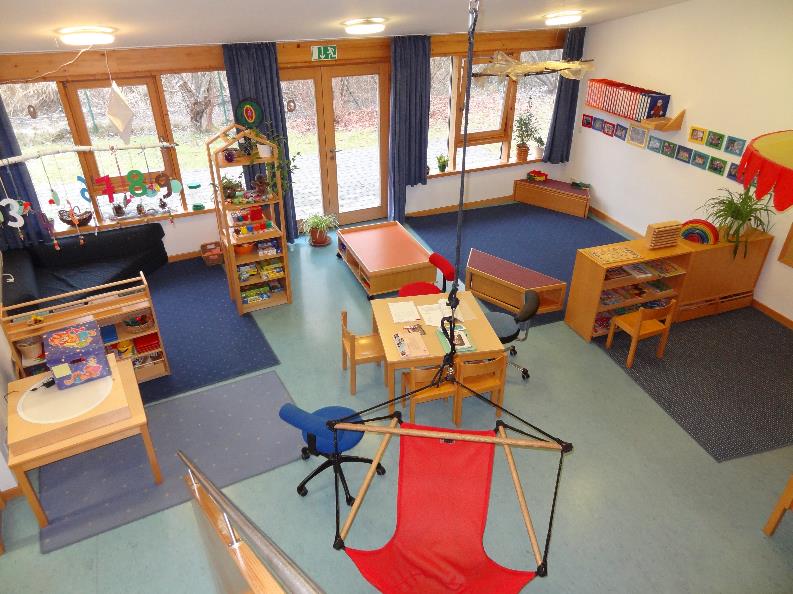 Martina
Brigitte
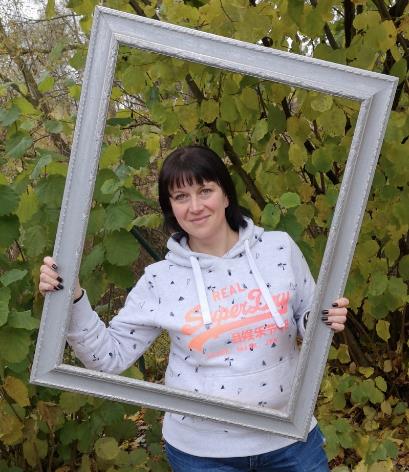 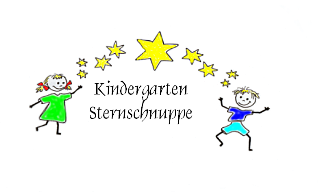 Ramona
In dieser Gruppe kann ich …
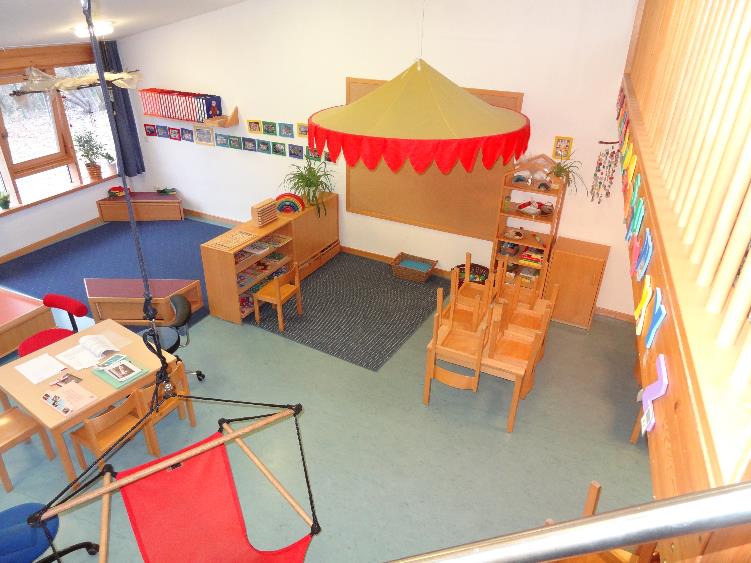 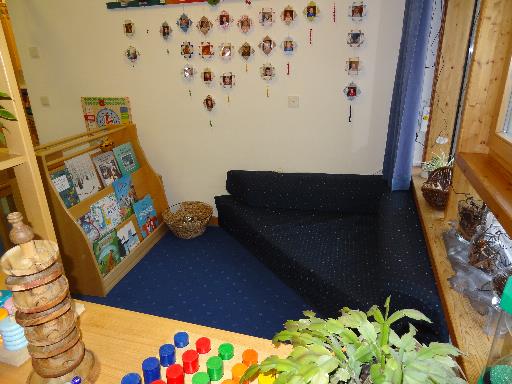 … kuscheln und Bücher anschauen
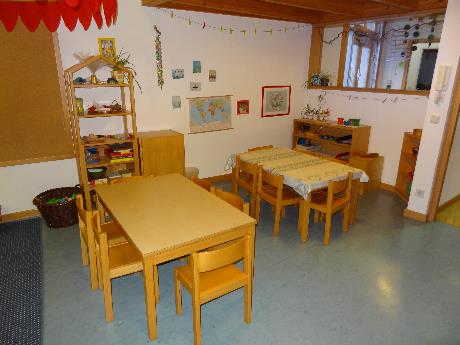 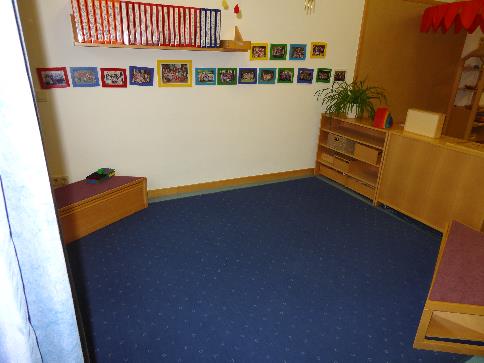 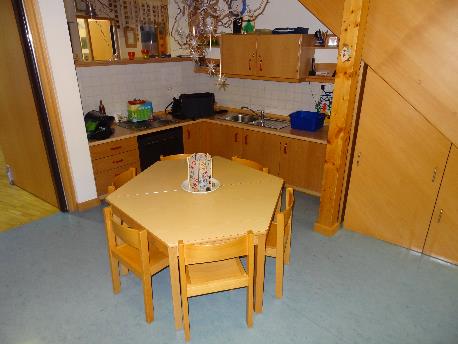 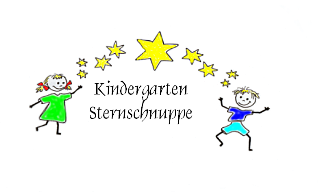 …malen und tolle Sachen 
    basteln
… mit meinen Freunden 
     bauen
…essen und trinken
    wann ich will
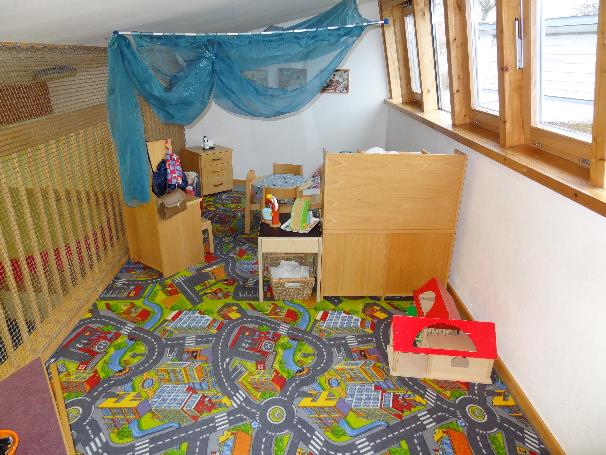 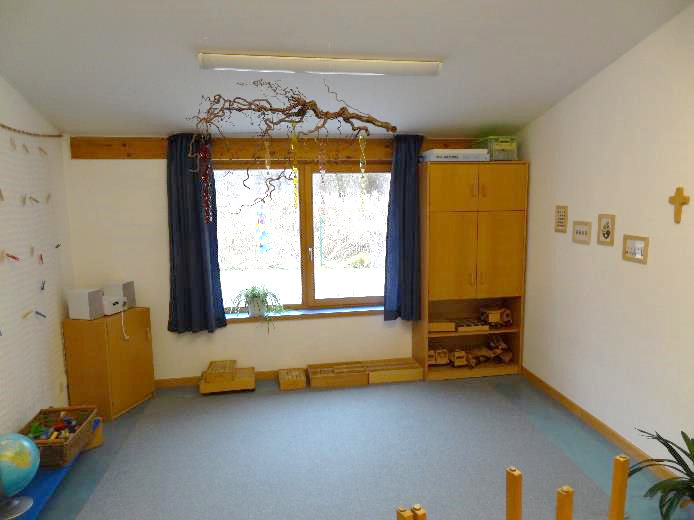 In der Galerie ist unsere tolle Puppenecke
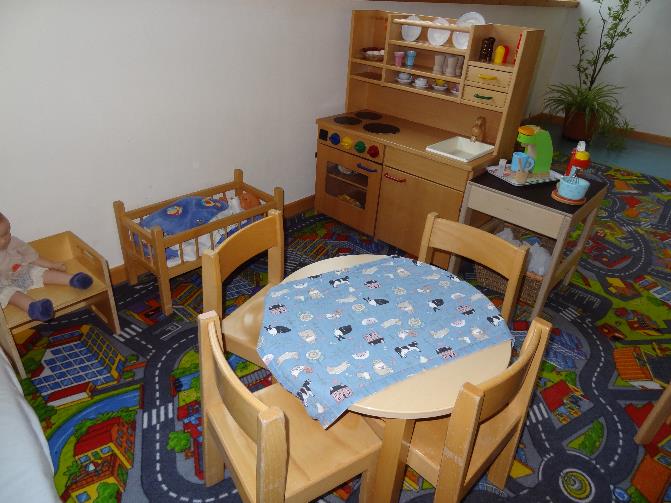 Im Nebenraum bin ich der Chef und baue die höchsten Türme
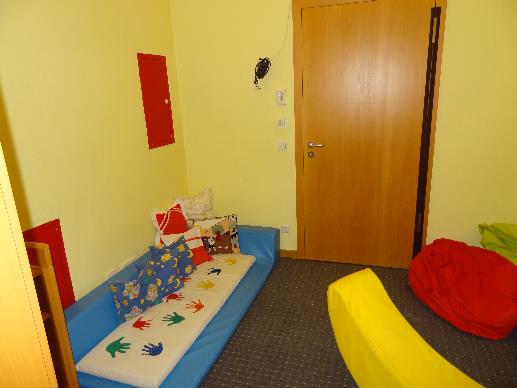 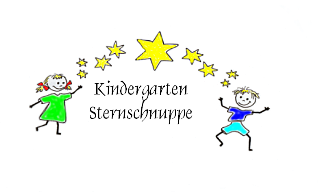 Im Sinnesraum kann ich mich entspannen und  ausruhen
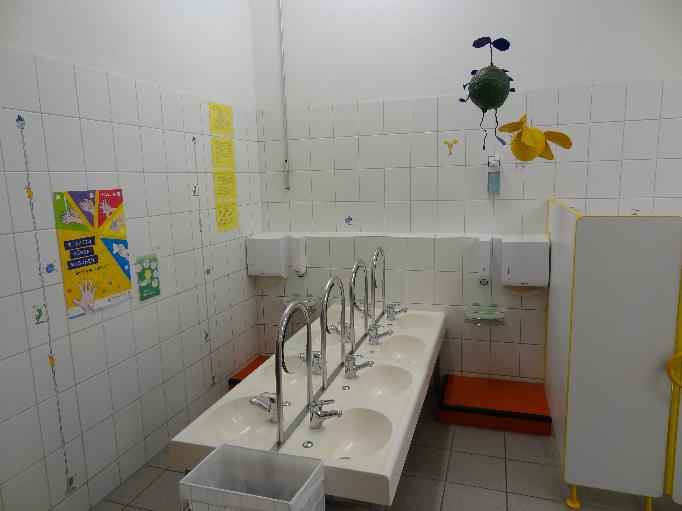 In unserem Bad ist alles klein. Händewaschen kann ich hier schon ganz allein.
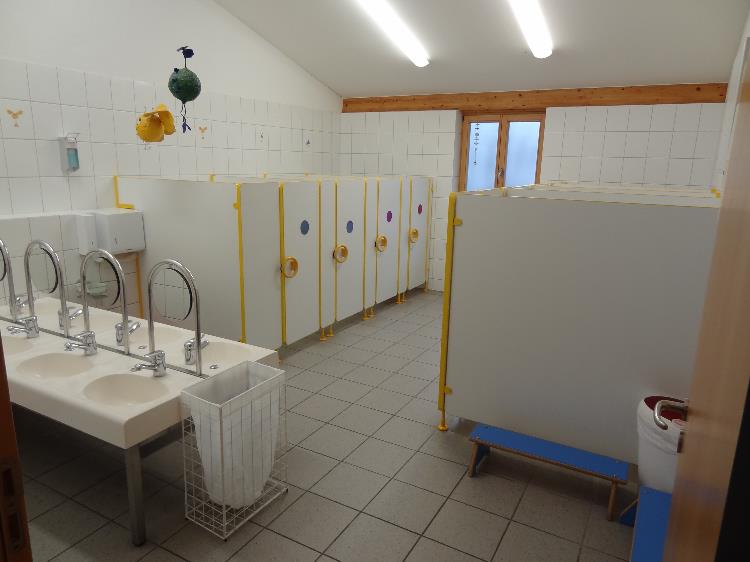 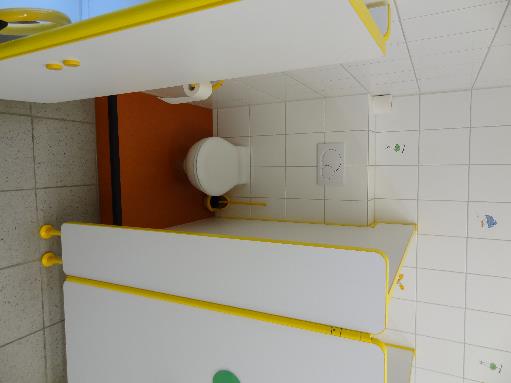 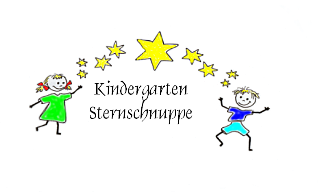 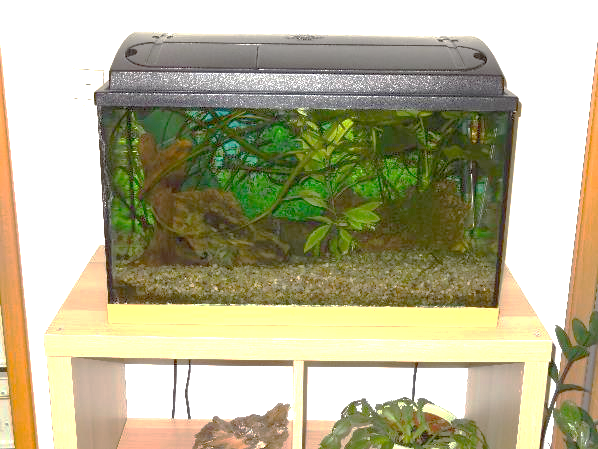 Viel Platz zum Toben haben wir in unserem Mehrzweckraum
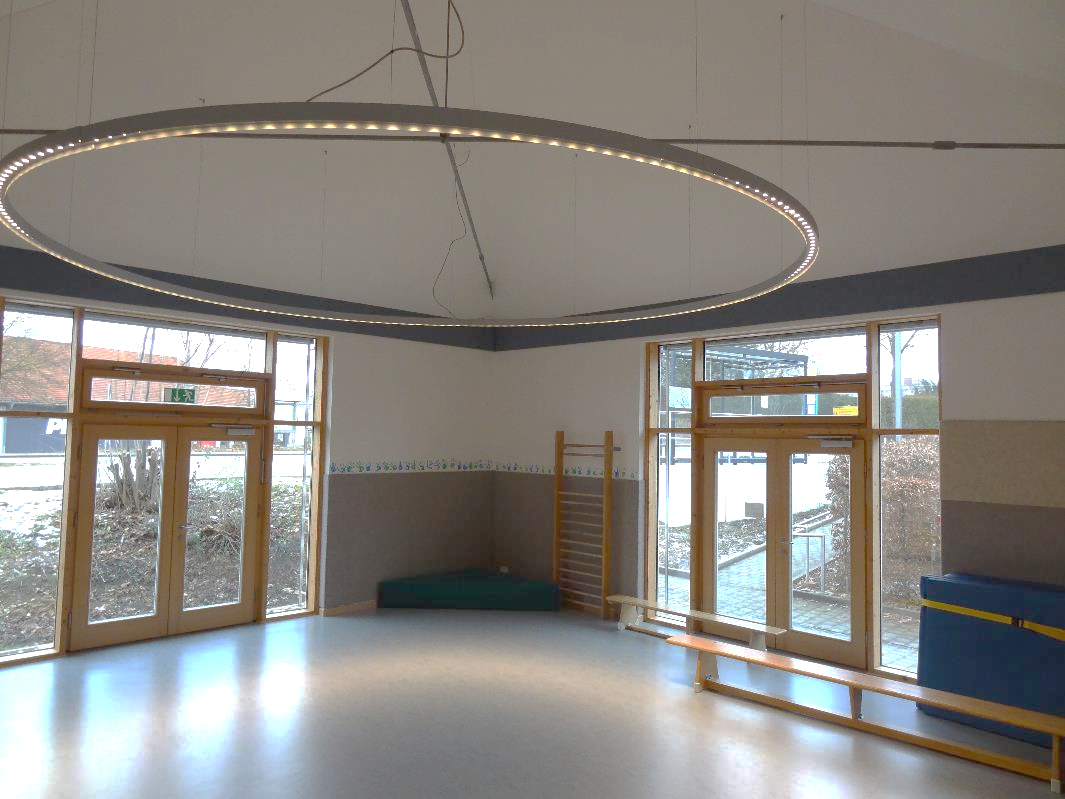 … Veranstaltungen
… tanzen
Bei uns im Kindergarten wohnen auch Fische.
Wenn sie Hunger haben, kannst du gerne beim Füttern helfen.
… turnen
… Theateraufführung
… Bewegungsbaustelle
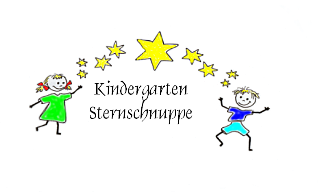 … Kinovorstellung
Der Flur ist nicht nur für die Garderoben da, dort kann ich mit meinen Freunden spielen oder eine Runde kickern.
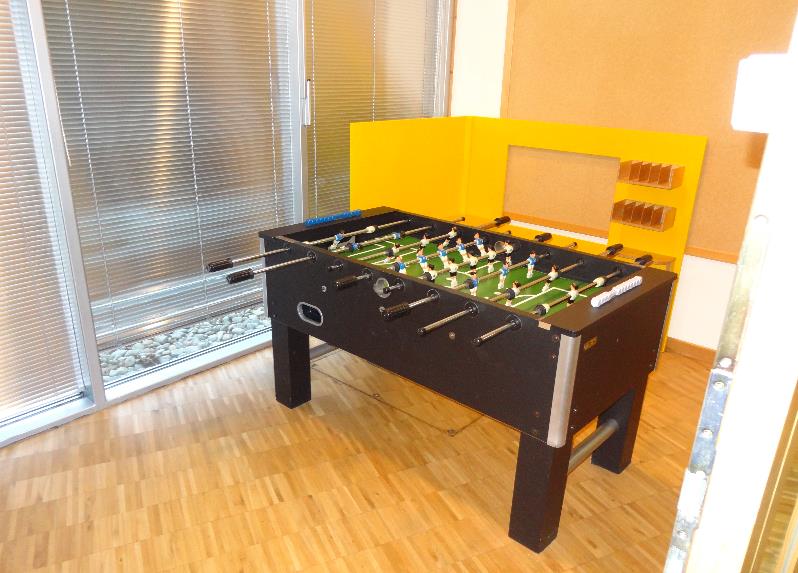 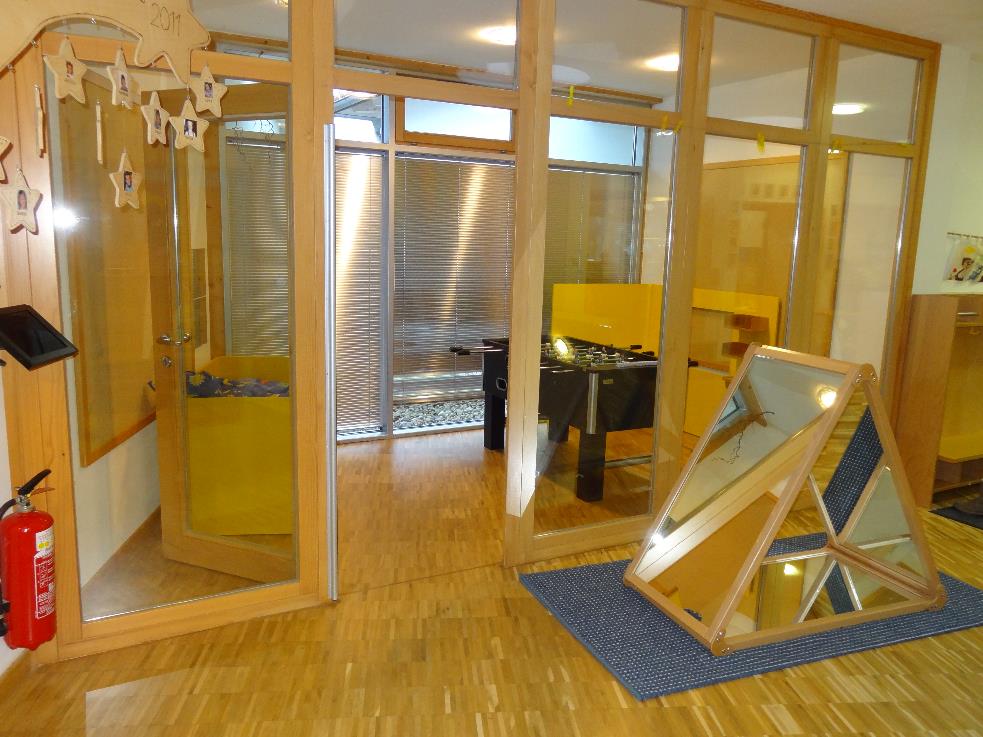 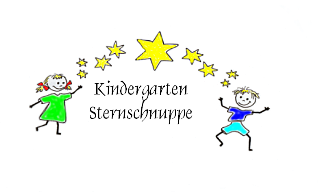 Im Flur sind immer verschiedene Sachen da, 
es wird einem nie langweilig…
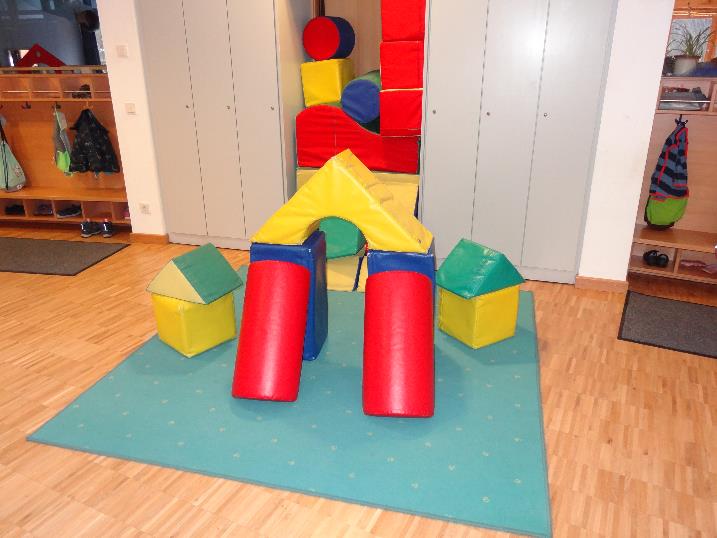 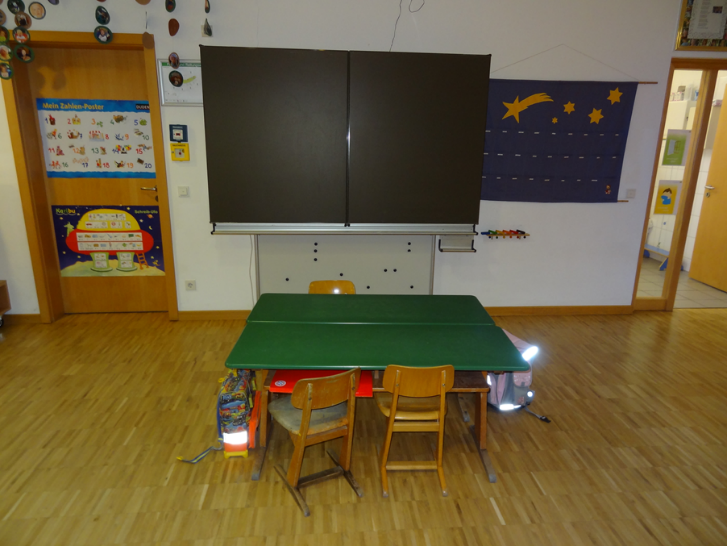 …auch mal der Lehrer sein
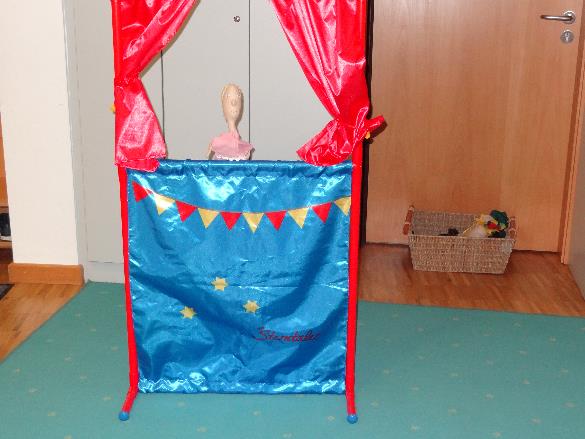 …mit mega großen Schaumstoff-
    bausteinen bauen
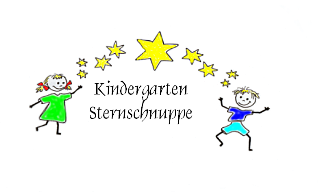 …oder Kasperltheater spielen
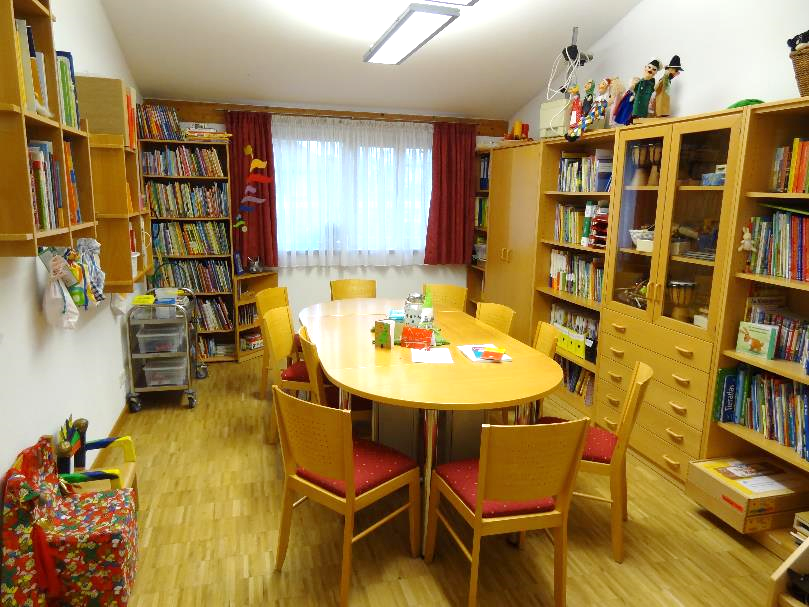 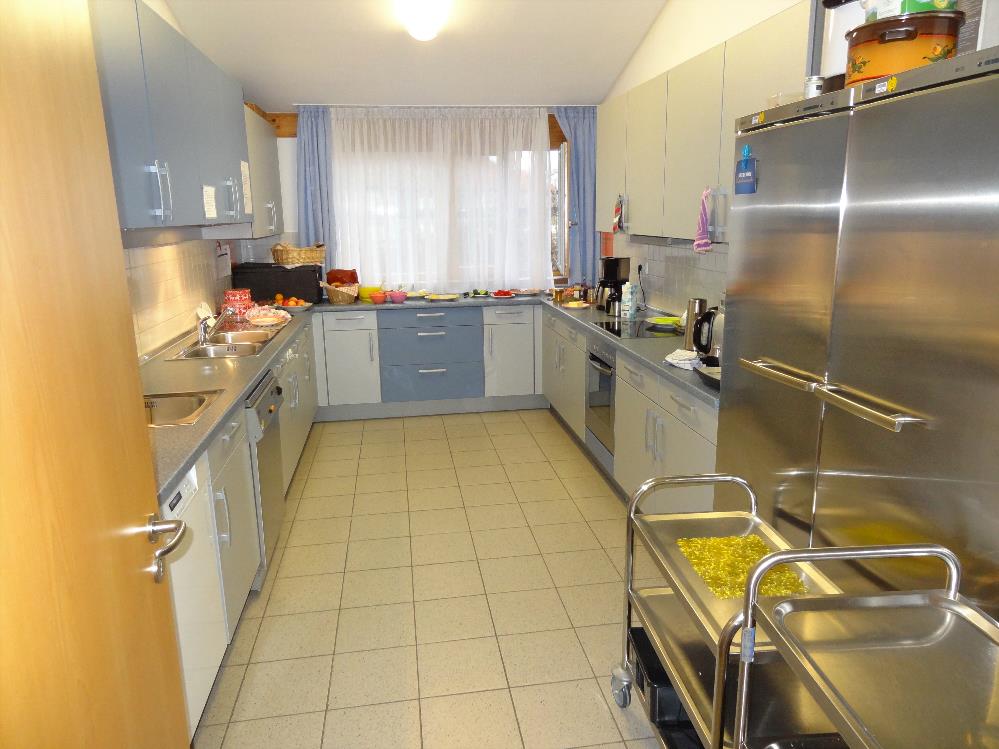 Dieses Zimmer ist für die Erwachsenen
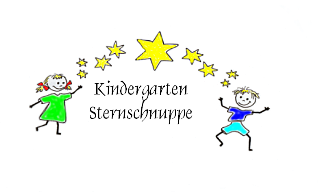 Unsere Küche
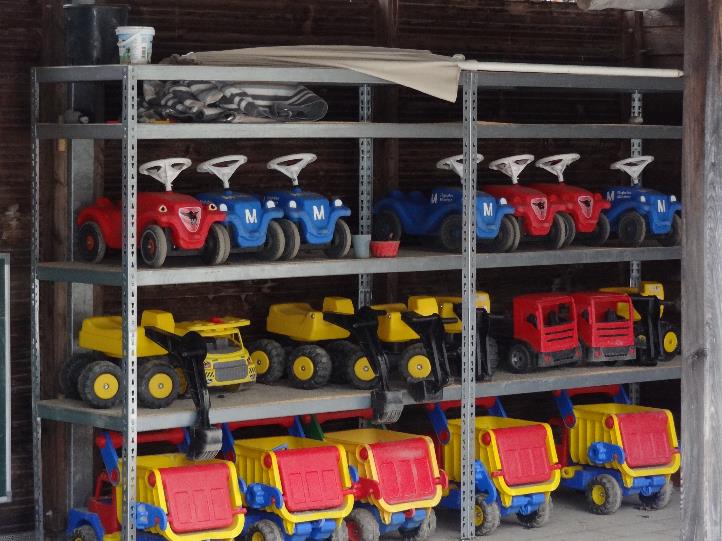 Hier ist unser Garten
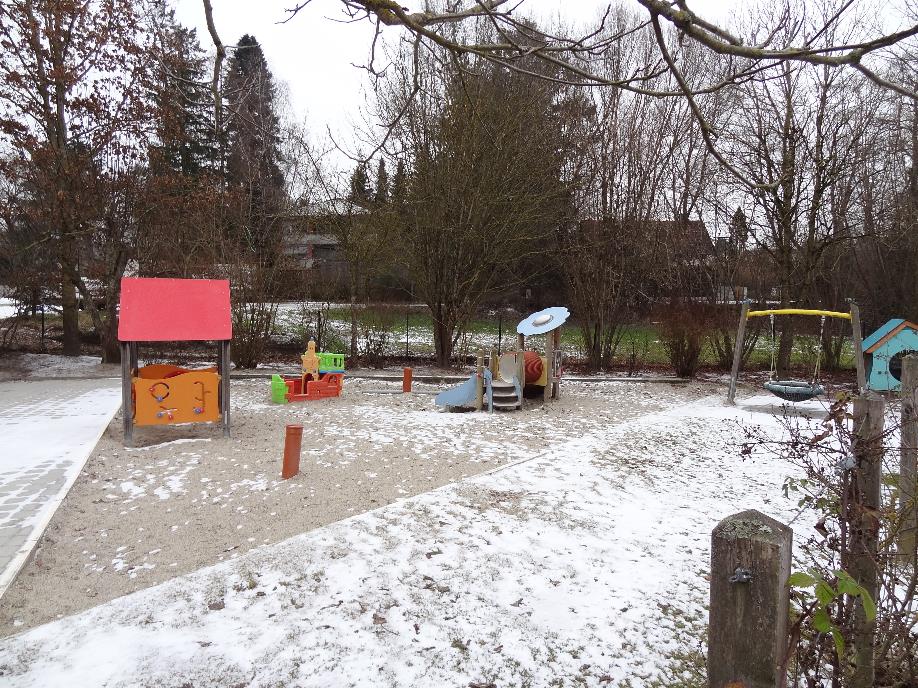 ... parken unsere Rennautos und Laster
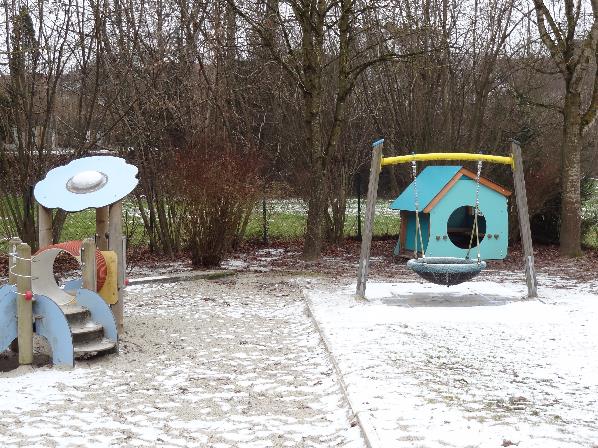 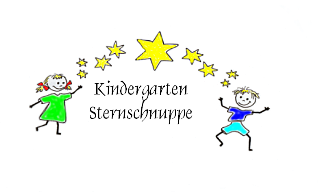 Dieser Bereich ist extra für die Kleinen
Frische Luft und viel Bewegung in unserem großen Garten
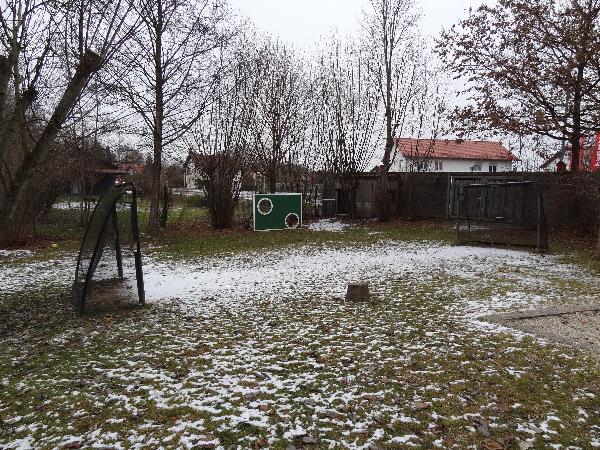 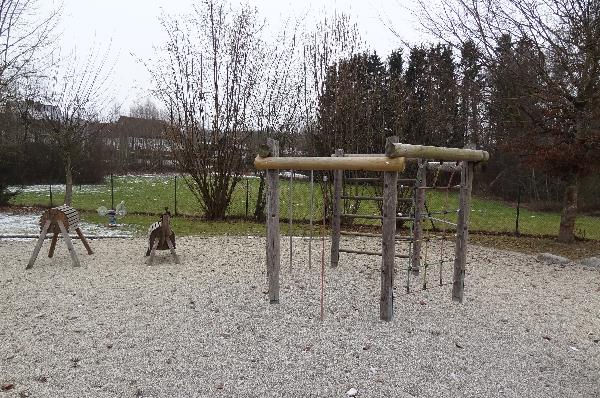 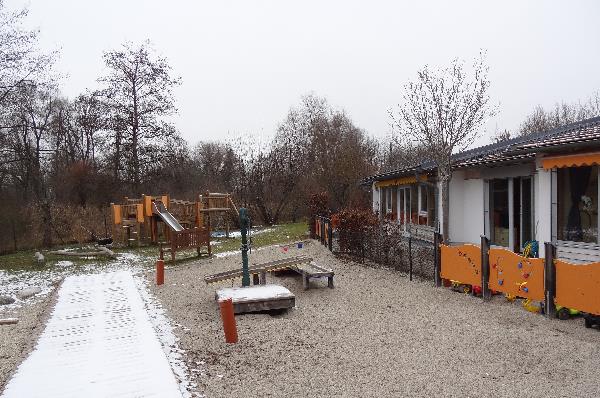 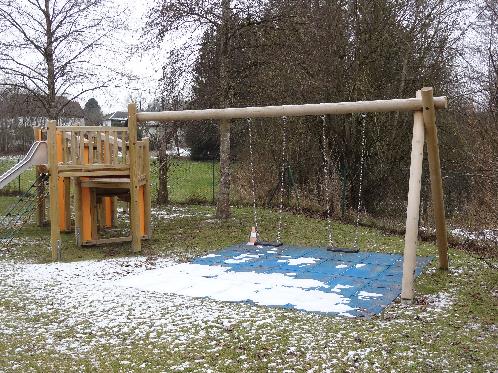 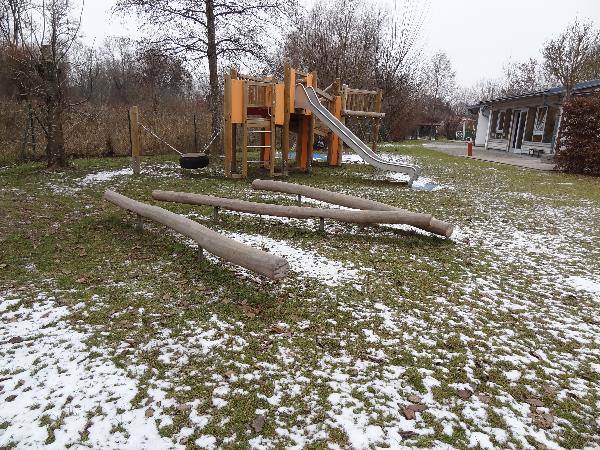 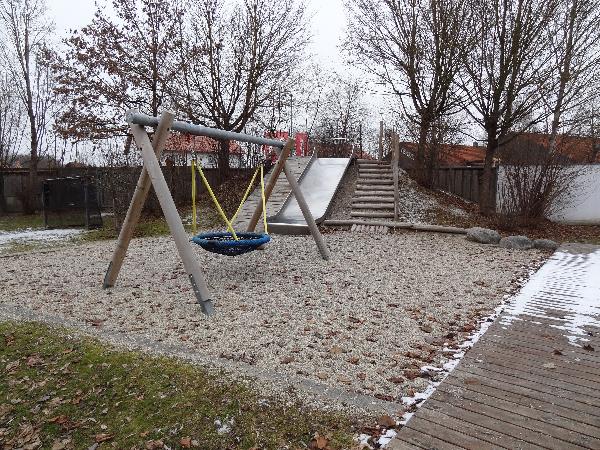 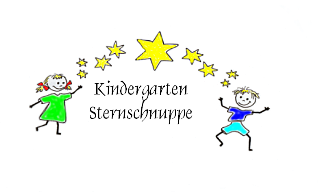 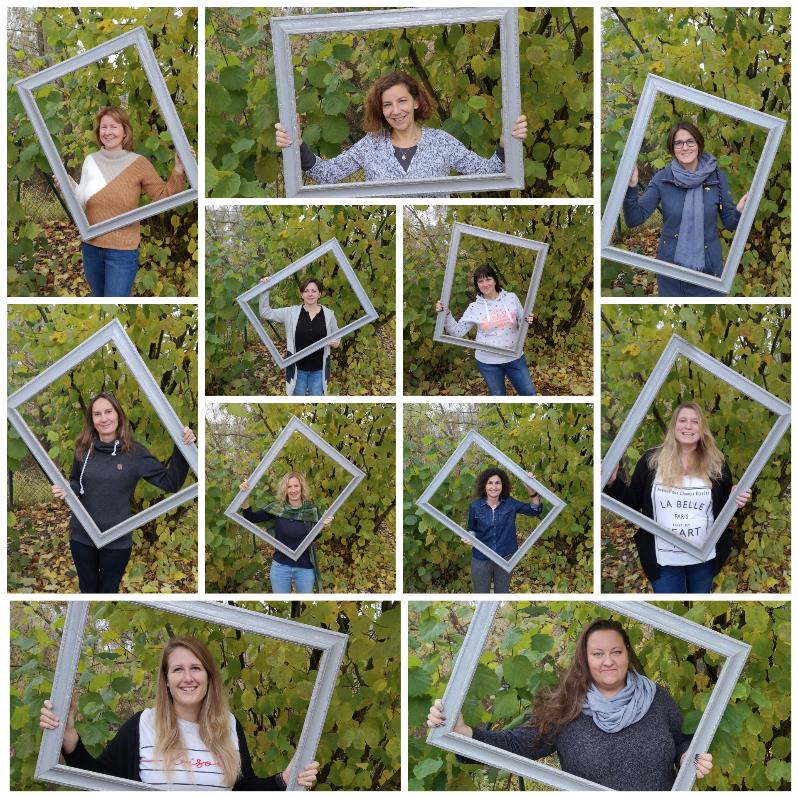 Unser Team
Gruppe 1		Martina Millot: 	Stell. Leitung / Gruppenleitung
						Erzieherin
			Brigitte Keferloher: Kinderpflegerin
			Ramona Strobl: 	Praktikantin
Gruppe 2		Irene Güntner:	Leitung
						Erzieherin
			Doris Brucker:	Gruppenleitung
						Päd. Fachkraft
			Brigitte Hanke-Hagenbusch: Kinderpflegerin
Gruppe 3		Sandra Sydel: 	Gruppenleitung
						Heilerziehungspflegerin / Krippenpädagogin
			Veronika Apold: Sozialpädagogin / Krippenpädagogin
Gruppe 4		Martina Lennecke: Gruppenleitung
						Erzieherin / Krippenpädagogin
			Teresa Egglkraut: Kinderpflegerin
			Carola Liebing:	Kinderpflegerin / Krippenpädagogin
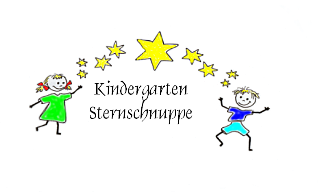 Unsere monatlichen Beiträge in den Krippengruppen:

mehr als 3 bis 4 Stunden	215 €		8.00 bis 12.00 Uhr

mehr als 4 bis 5 Stunden	237 €		7.00 bis 12.00 Uhr

Mehr als 5 bis 6 Stunden	263 €		8.00 bis 14.00 Uhr

Mehr als 6 bis 7 Stunden	307 €		7.00 bis 14.00 Uhr


Die Mindestbuchungszeit beträgt 15 bis 20 Stunden pro Woche.

Kosten für das Mittagessen: 3,27 €

Die Eltern können das Zentrum Bayern Familie und Soziales (www.zbfs.bayern.de) einen Antrag auf das Bayerische Krippengeld stellen. Dieses beträgt bis zu 100 € im Monat.
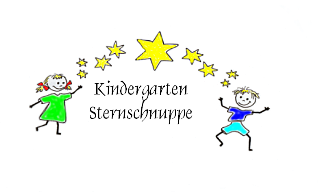 Unsere monatlichen Beiträge im Kindergarten:

mehr als 4 bis 5 Stunden	123 €		8.00 bis 13.00 Uhr

mehr als 5 bis 6 Stunden	137 €		7.00 bis 13.00 Uhr
									8.00 bis 14.00 Uhr

Mehr als 6 bis 7 Stunden	159 €		7.00 bis 14.00 Uhr

		

Die Mindestbuchungszeit beträgt 25 Stunden pro Woche.

Kosten für das Mittagessen: 3, 50 €

Der Freistaat Bayern unterstützt die Eltern pro Kind mit 100 € im Monat.
Der Träger berechnet dies in der monatlichen Beitragsabbuchung mit ein.
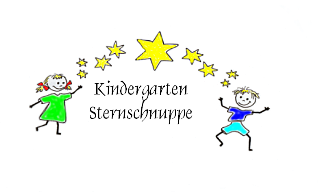 Auf Wiedersehen
Haben Sie noch Fragen hinsichtlich zur Anmeldung, dann können Sie uns gerne telefonisch kontaktieren.
Weitere Informationen finden Sie auf unserer Homepage. Dort haben Sie auch Einsicht in unsere Konzeption die  Grundlage unserer pädagogischen Arbeit beinhaltet.
Bei Fragen zur Krippe am 22.02.2021 von 8.00 Uhr – 16.00 Uhr.
Bei Fragen zum Kindergarten am 23.02.2021 von 8.00 Uhr – 16.00 Uhr.
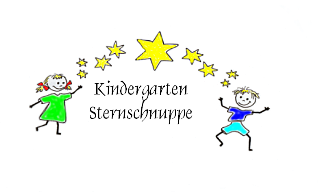